PHY 113 A General Physics I
9-9:50 AM  MWF  Olin 101

Plan for Lecture 23:
Chapter 13 – Fundamental force of gravity
Relationship with g near earth’s surface
Orbital motion due to gravity
Kepler’s orbital equation
Note:  We will probably not emphasize elliptical orbits in this chapter.
10/26/2012
PHY 113 A  Fall 2012 -- Lecture 23
1
[Speaker Notes: Problems 1.1,1.6,1.10,1.11]
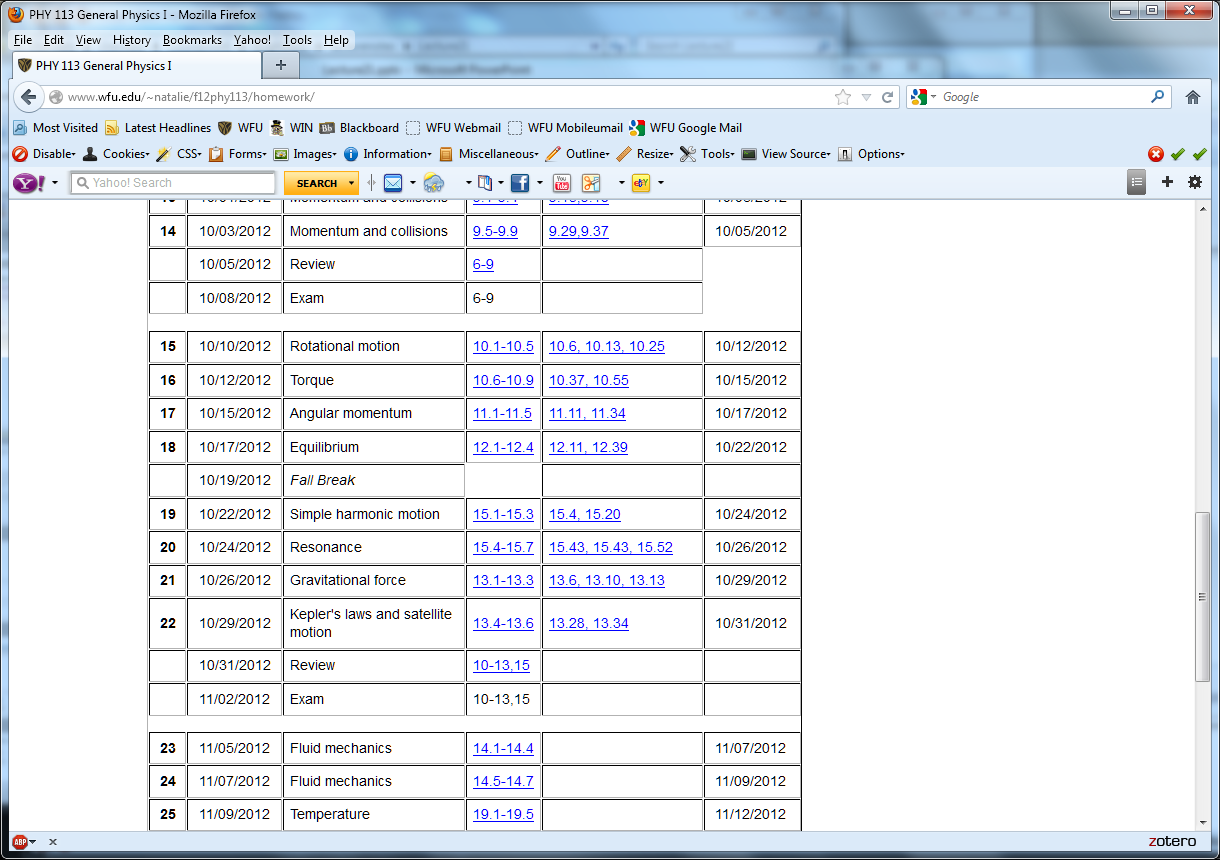 PHY 113 A  Fall 2012 -- Lecture 23
2
10/26/2012
Universal law of gravitation
   Newton (with help from Galileo, Kepler, etc.) 1687
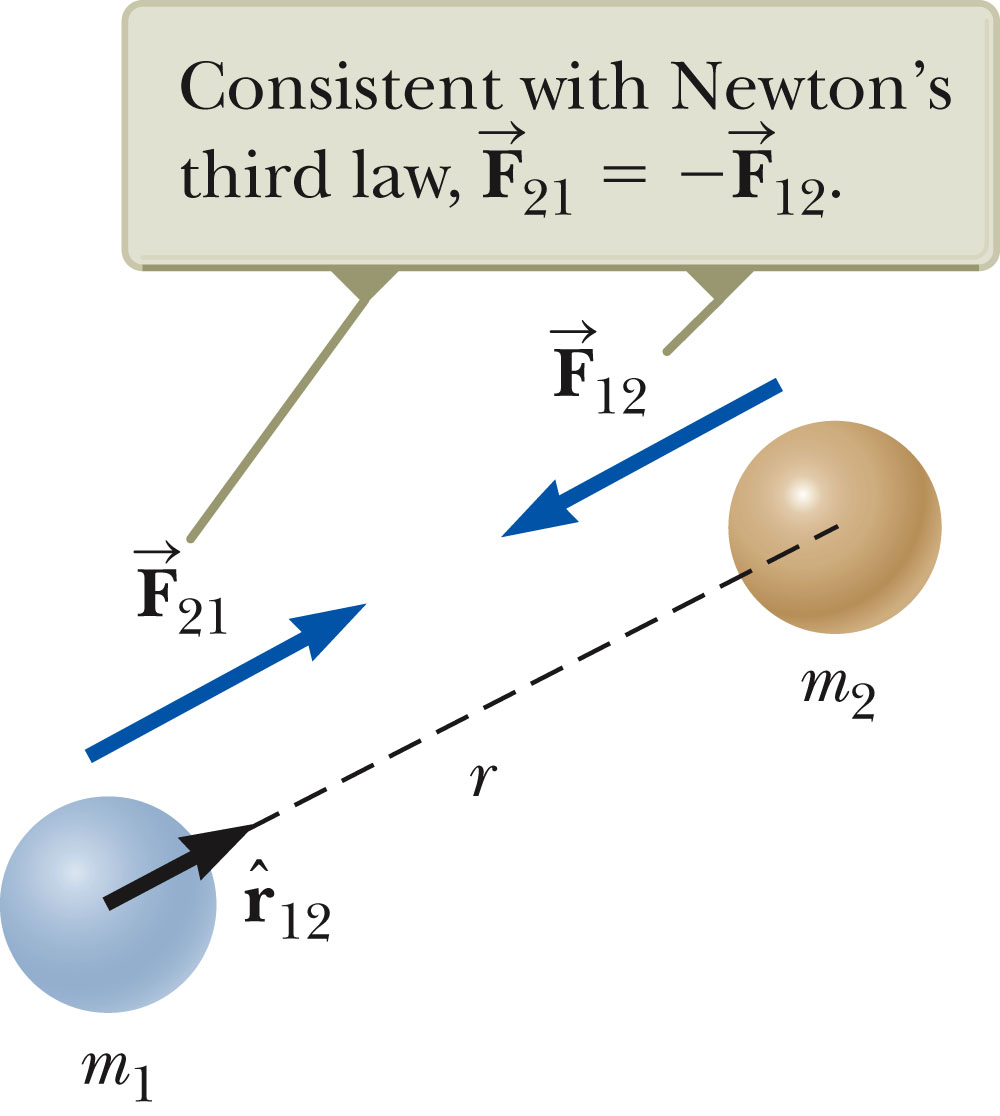 10/26/2012
PHY 113 A  Fall 2012 -- Lecture 23
3
Newton’s law of gravitation:         m2 attracts m1 according to:
y
m1
r2-r1
G=6.67 x 10-11 N m2/kg2
m2
r1
r2
x
10/26/2012
PHY 113 A  Fall 2012 -- Lecture 23
4
Vector nature of Gravitational law:
y
m3
d
x
m1
m2
d
10/26/2012
PHY 113 A  Fall 2012 -- Lecture 23
5
Gravitational force of the Earth
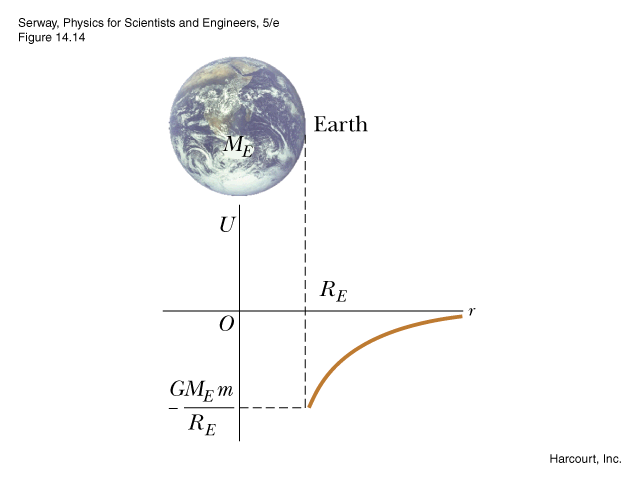 RE
m
10/26/2012
PHY 113 A  Fall 2012 -- Lecture 23
6
Question:
      Suppose you are flying in an airplane at an altitude of 35000ft~11km above the Earth’s surface.   What is the acceleration due to Earth’s gravity?
a/g = 0.997
10/26/2012
PHY 113 A  Fall 2012 -- Lecture 23
7
Attraction of moon to the Earth:
Acceleration of moon toward the Earth:
F = MM a         a = 1.99x2020 N/7.36x1022kg =0.0027 m/s2
10/26/2012
PHY 113 A  Fall 2012 -- Lecture 23
8
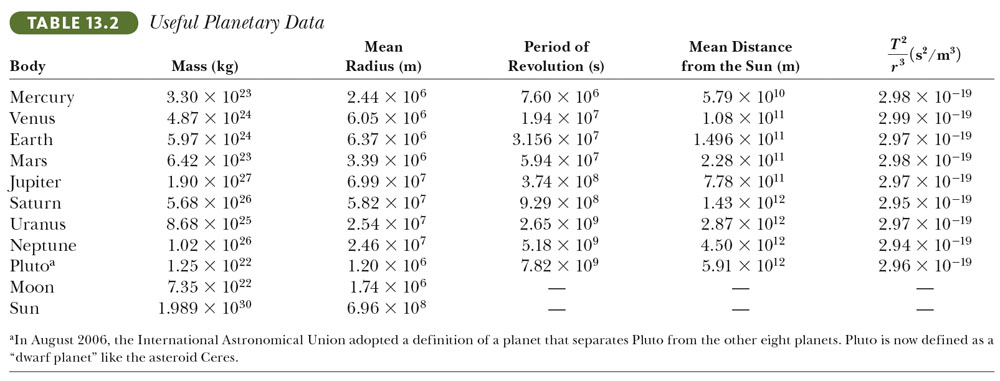 10/26/2012
PHY 113 A  Fall 2012 -- Lecture 23
9
Gravity on the surface of the moon
Gravity on the surface of mars
10/26/2012
PHY 113 A  Fall 2012 -- Lecture 23
10
iclicker question:
In estimating the gravitational acceleration near the surfaces of the Earth, Moon, or Mars, we used the full mass of the planet or moon, ignoring the shape of its distribution. This is a reasonable approximation because:
The special form of the gravitational force law makes this mathematically correct.
Most of the mass of the planets/moon is actually concentrated near the center of the planet/moon.
It is a very crude approximation.
10/26/2012
PHY 113 A  Fall 2012 -- Lecture 23
11
REM
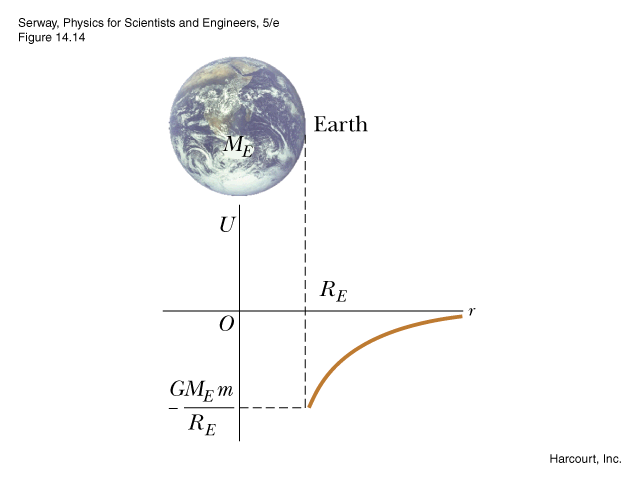 F
Stable circular orbit of two gravitationally attracted objects (such as the moon and the Earth)
v
a
10/26/2012
PHY 113 A  Fall 2012 -- Lecture 23
12
iclicker question:
In the previous discussion, we saw how the moon orbits the Earth in a stable circular orbit because of the radial gravitational attraction of the moon and Newton’s second law:  F=ma, where a is the centripetal acceleration of the moon in its circular orbit.   Is this the same mechanism which stabilizes airplane travel?  Assume that a typical cruising altitude of an airplane is 11 km above the Earth’s surface and that the Earth’s radius is 6370 km.

(a) Yes             (b) No
10/26/2012
PHY 113 A  Fall 2012 -- Lecture 23
13
Stable (??) circular orbit of two gravitationally attracted objects (such as the airplane and the Earth)
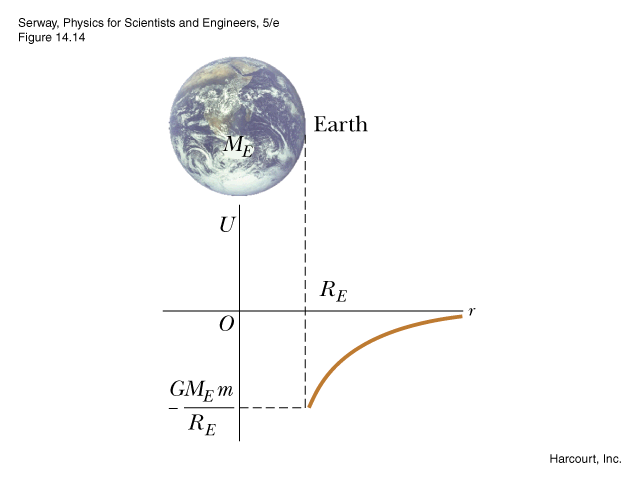 REa
F
v
a
10/26/2012
PHY 113 A  Fall 2012 -- Lecture 23
14
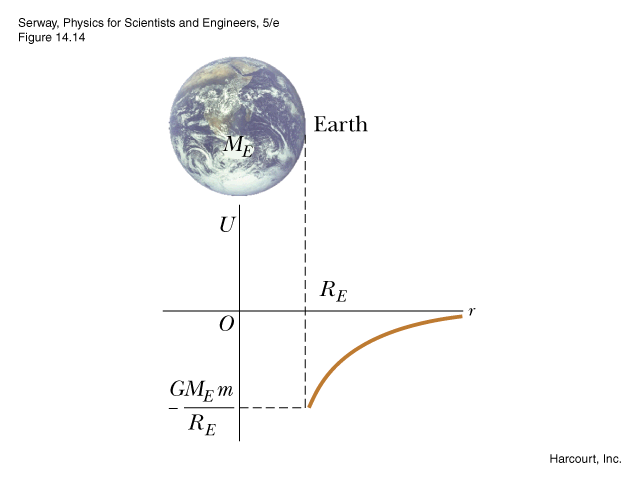 RE
m
REM
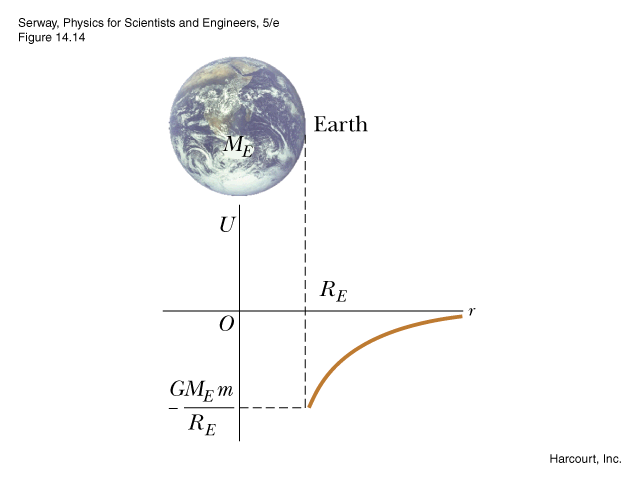 F
v
a
MM
Newton’s law of gravitation:
Earth’s gravity:




Stable circular orbits of gravitational attracted objects:
10/26/2012
PHY 113 A  Fall 2012 -- Lecture 23
15
m2
R2
R1
m1
More details
If we examine the circular orbit more carefully, we find that the correct analysis is that the stable circular orbit of two gravitationally attracted masses is about their center of mass.
10/26/2012
PHY 113 A  Fall 2012 -- Lecture 23
16
m2
R2
R1
m1
Radial forces on m1:
T2  ?
10/26/2012
PHY 113 A  Fall 2012 -- Lecture 23
17
m2
R2
R1
m1
iclicker question:
What is the relationship between the periods T1 and T2 of the two gravitationally attracted objects rotating about their center of mass?    (Assume that m1 < m2.)
                                     (A) T1=T2   (B) T1<T2   (C) T1>T2
10/26/2012
PHY 113 A  Fall 2012 -- Lecture 23
18
m2
R2
R1
m1
10/26/2012
PHY 113 A  Fall 2012 -- Lecture 23
19
iclicker questions:
How is it possible that all of these relations are equal?
Magic.
Trick.
Algebra.
10/26/2012
PHY 113 A  Fall 2012 -- Lecture 23
20
What is the physical basis for stable circular orbits?
Newton’s second law?
Conservation of angular momentum? L = (const)
Note:    Gravitational forces exert no torque
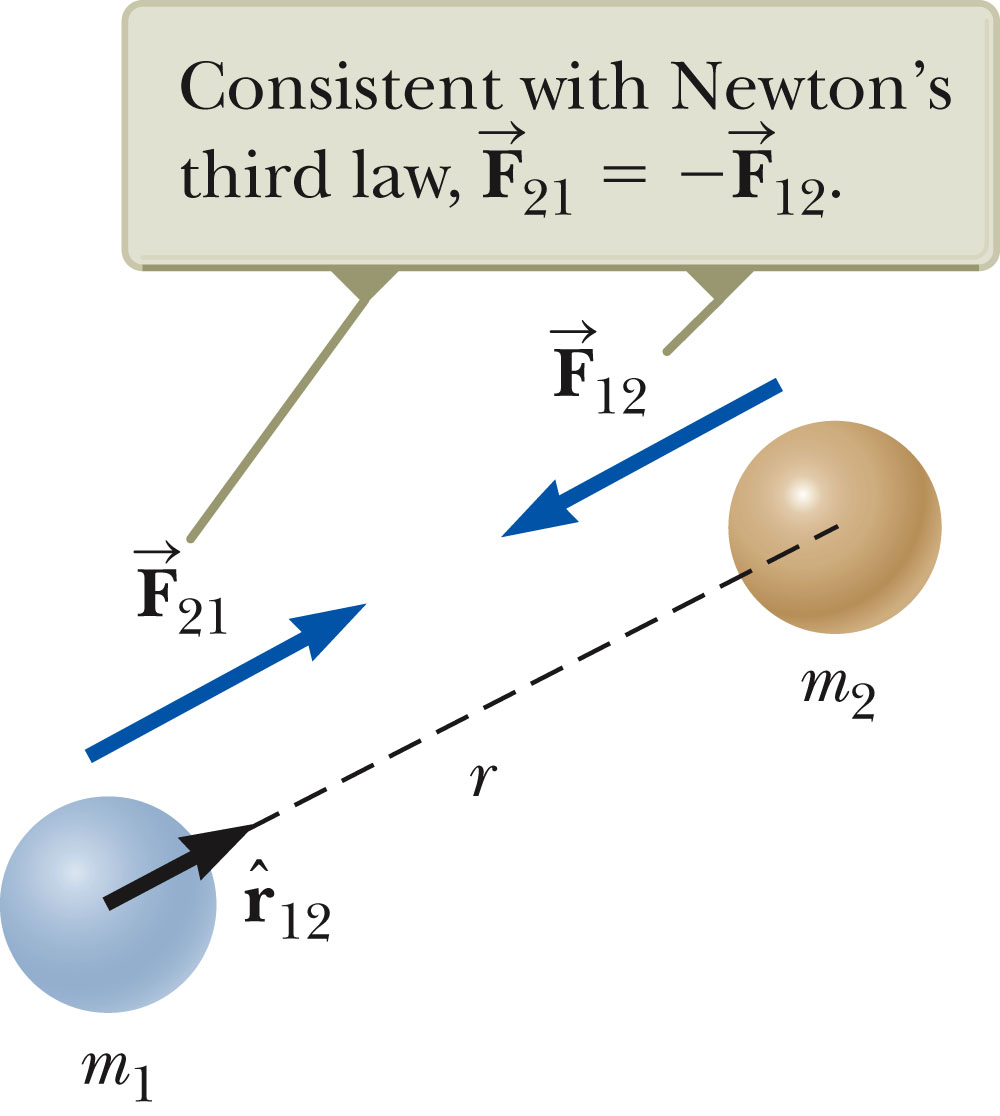 10/26/2012
PHY 113 A  Fall 2012 -- Lecture 23
21
m2
R2
R1
m1
v2
L1=m1v1R1
L2=m2v2R2
v1
Question:
      How are the magnitudes of L1 and L2 related?
Note:   More generally, stable orbits can be elliptical.
10/26/2012
PHY 113 A  Fall 2012 -- Lecture 23
22
Satellites orbiting earth (approximately circular orbits):

RE ~ 6370 km
Examples:
10/26/2012
PHY 113 A  Fall 2012 -- Lecture 23
23
Planets in our solar system – orbiting the sun
10/26/2012
PHY 113 A  Fall 2012 -- Lecture 23
24